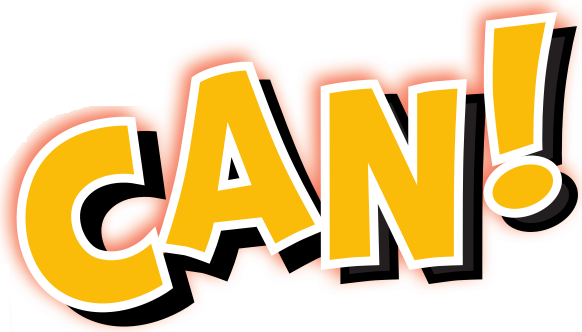 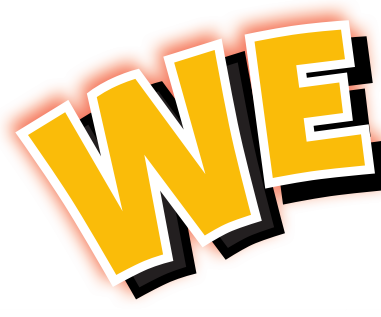 6
Unit 2
Life’s Ups and Downs
اللحظات الجيدة والسيئة في الحياة
Finding OUT Time 
وقت الاستكشاف
Materials :

A calendar 
Flashcards of the lesson
Strategy  
The comment game : 
Review the irregular past tense verbs, sentences, and comments on pages 10 and 11. Then, put the verb flashcards in a place where the students can easily see them. Divide the class into two teams. Have a student from one team call out a comment from page 11. The other team has to decide which good or bad thing would match that comment, grab the correct verb flashcard (in present tense), and say the sentence (with the past tense verb) from page 10. Then, they should put the flashcard back in its original position. Next, have the other team call out a comment and continue the game.
Tips for the teacher
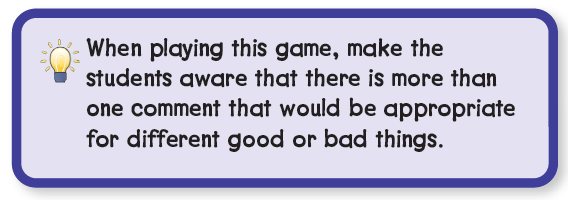 Review the previous unit 
مراجعة سريعة للوحدة السابق
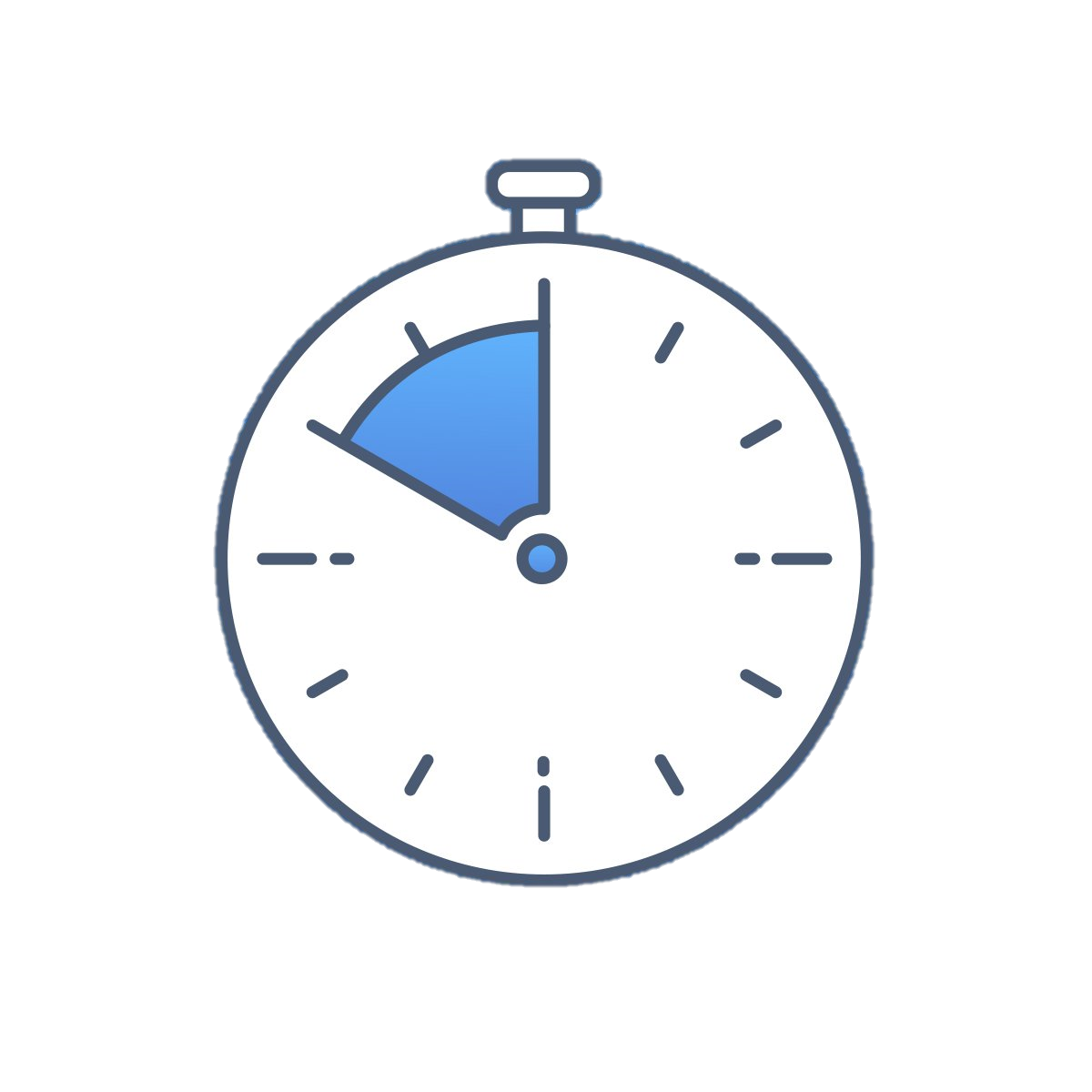 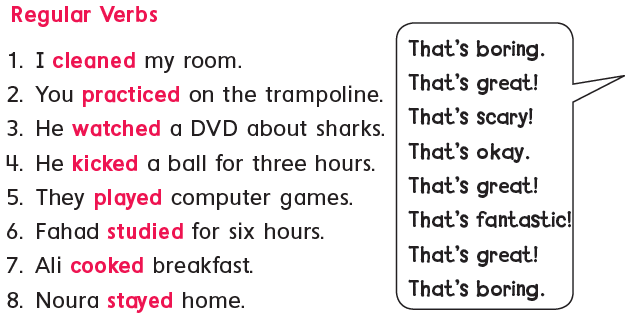 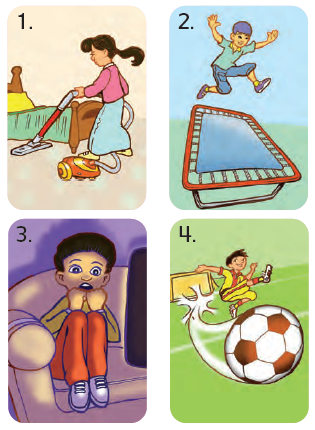 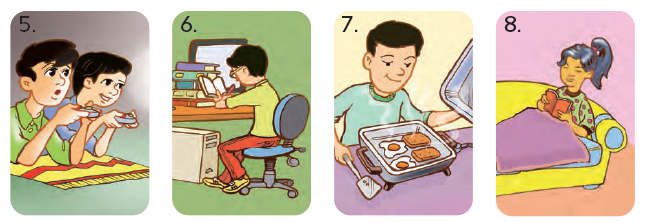 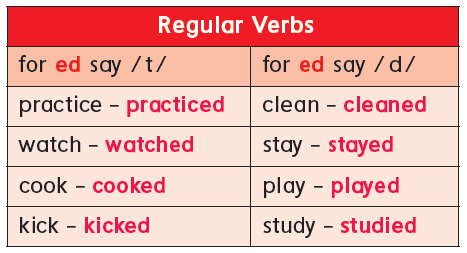 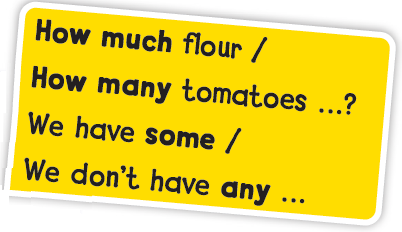 كم المقدار من الدقيق
كم عدد الطماطم 
لدينا  بعض 
ليس لدينا أي
الأسماء في اللغة الإنجليزية تكون على نوعين : " معدودة – غير معدودة "
المعدودة : التي يمكن جمعها مثل : القلم – الكتاب – الطماطم 
الغير معدودة : مثل السوائل – الدقيق – الغاز 

عند السؤال عن الكمية أو المقدار ، فإننا نستعمل :
كم المقدار  How much  " مع غير المعدود "
كم العدد How many  " مع المعدود "
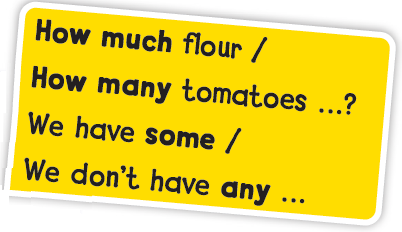 كم المقدار من الدقيق
كم عدد الطماطم 
لدينا  بعض 
ليس لدينا أي
كم مقدار الدقيق لدينا ؟ How much flour do we have ? 
كم عدد حبات الطماطم لدينا ؟ How many tomatoes do we have ?

وعند الإجابة بنعم فإننا نستعمل " بعض some " 
لدينا بعض الدقيق We have some flour 

وعند الإجابة بالنفي فإننا نستعمل " أي any " 
ليس لدينا أي دقيق We don’t have any flour
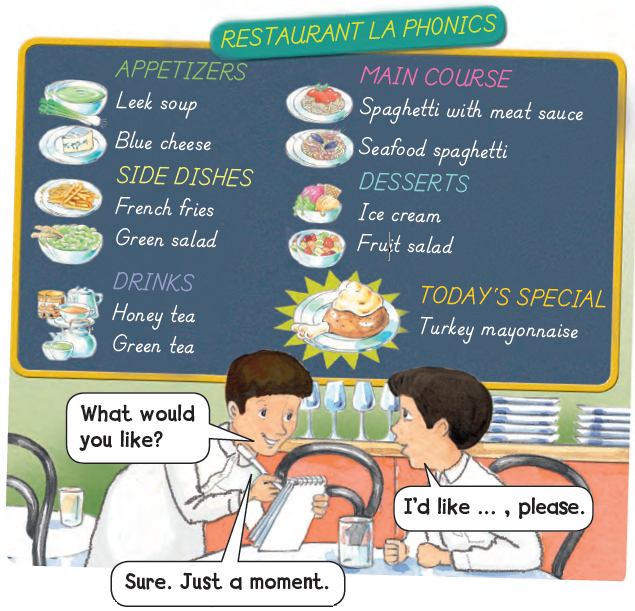 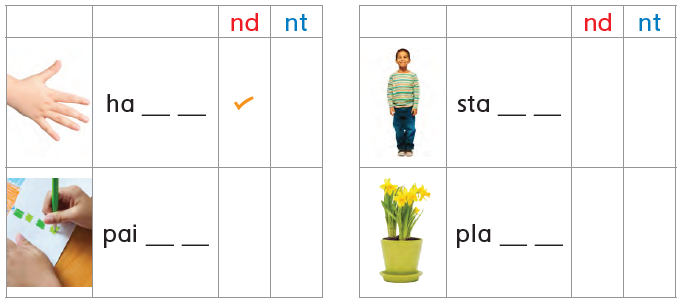 n  d
n  d
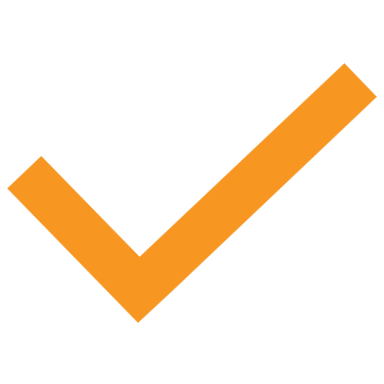 n  t
n  t
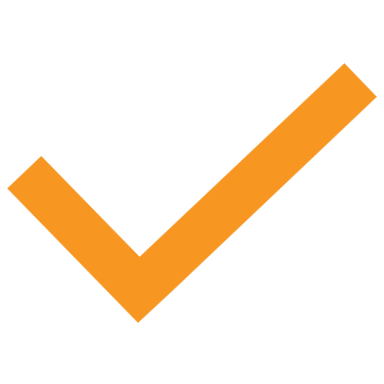 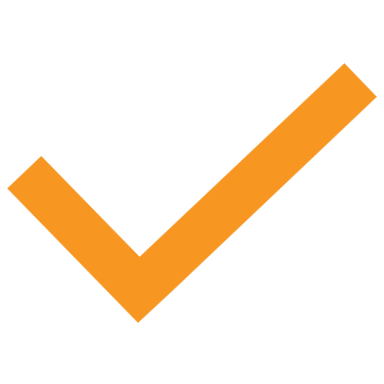 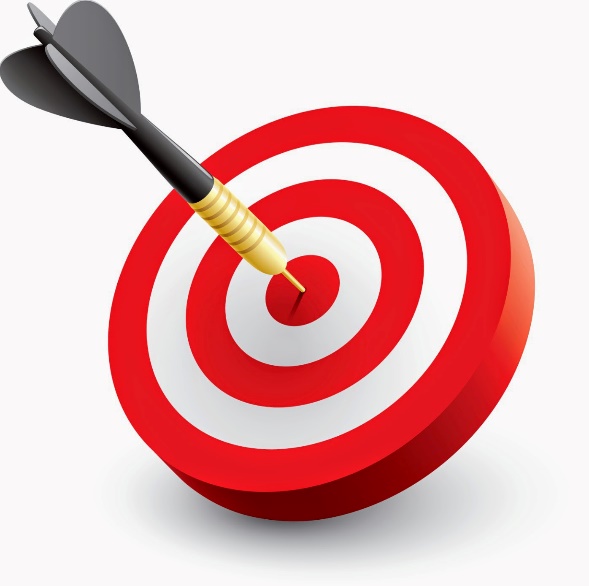 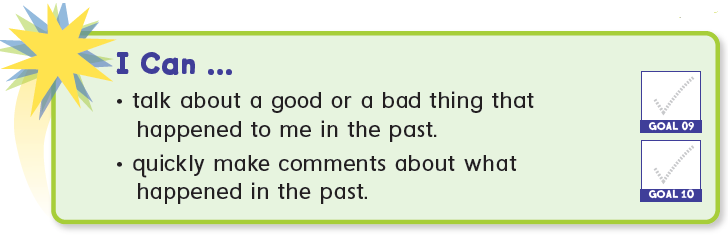 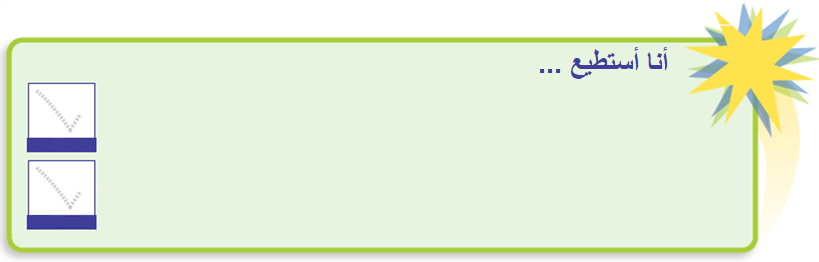 اتحدث عن اللحظات الجيدة أو السيئة التي حدثت لي 
استمع إلى إجابة شخص ما عن ما حدث معه وأعطي التعليق المناسب
1
Listen and practice. Then do it in pairs. 
استمع ثم تدرب مع زميلك
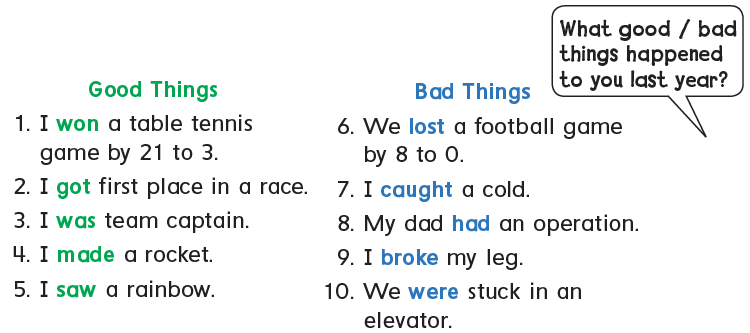 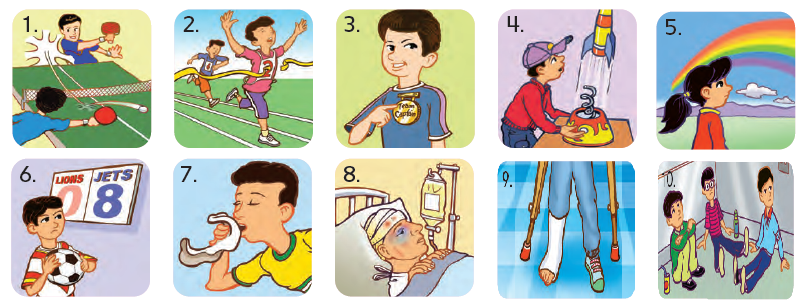 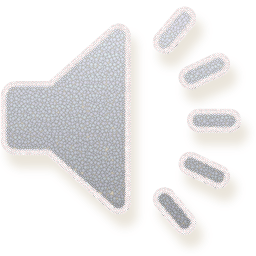 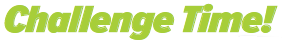 وقت التحدي
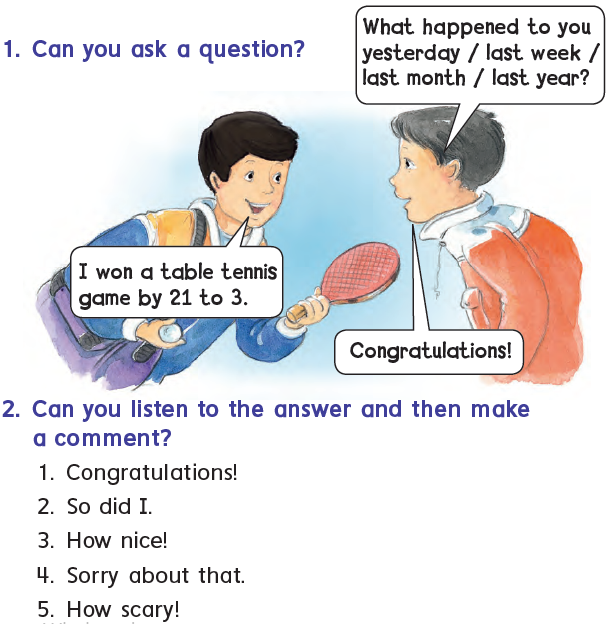 2
Ask , listen , and comment 

اسأل ، استمع ، ثم ضع تعليقك
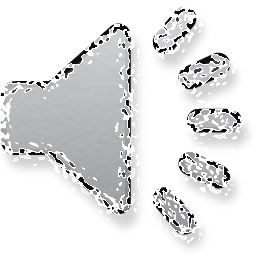 Goal Check 
التحقق من الهدف
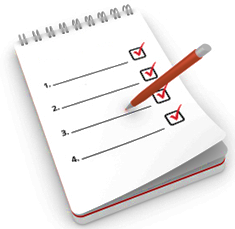 الهدف :
أن يتحدث الطالب عن اللحظات الجيدة والسيئة التي حدثت له 
أن يستمع الطالب إلى إجابة زميله ويعطي التعليق المناسب
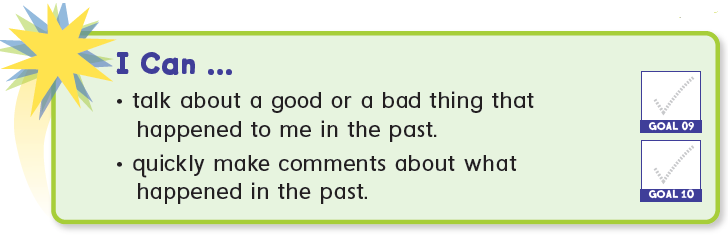 Have a nice day 

See you next class
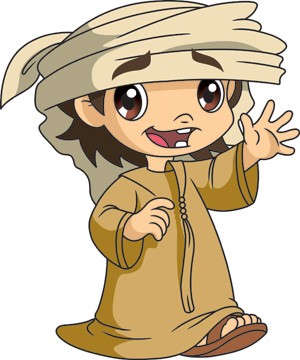